Через детей душа лечится. Она исцеляется рядом с детьми Ф.М. Достоевский
Слезинка ребёнка
Музей Федора Михайловича  Достоевского
Музей Федора Михайловича  Достоевского
«Мальчик у Христа на ёлке»
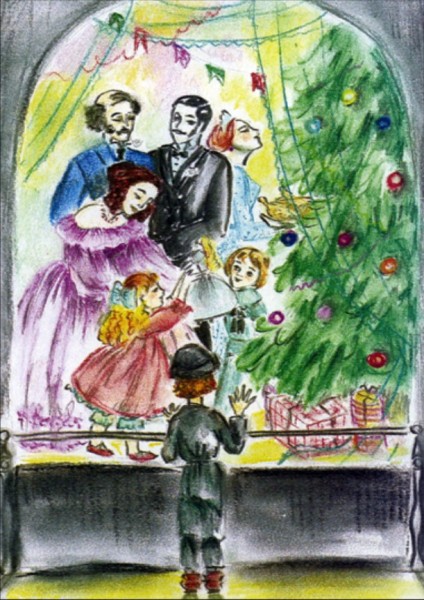 Памятник плачущему мальчику
Памятник мальчику Чику
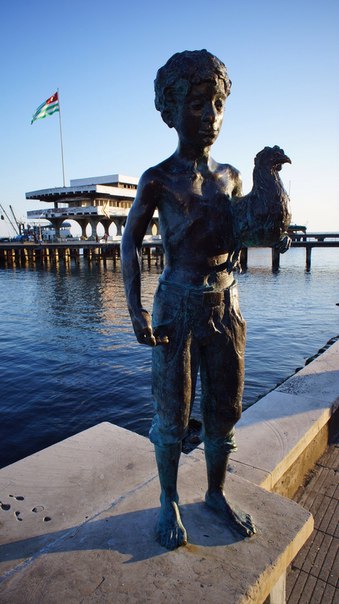 Памятник нахалёнку
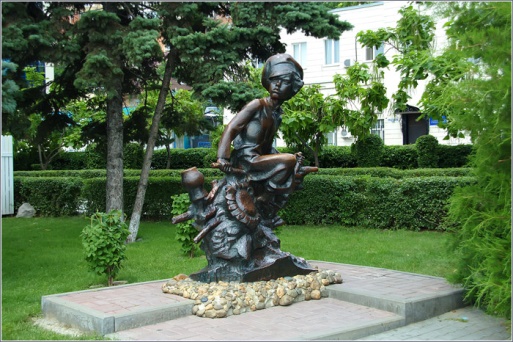 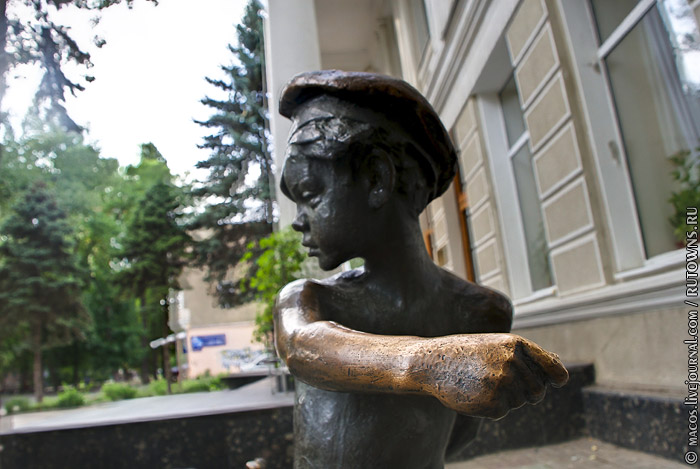 ПАМЯТНИКИ ДЕТЯМ СИРОТАМ
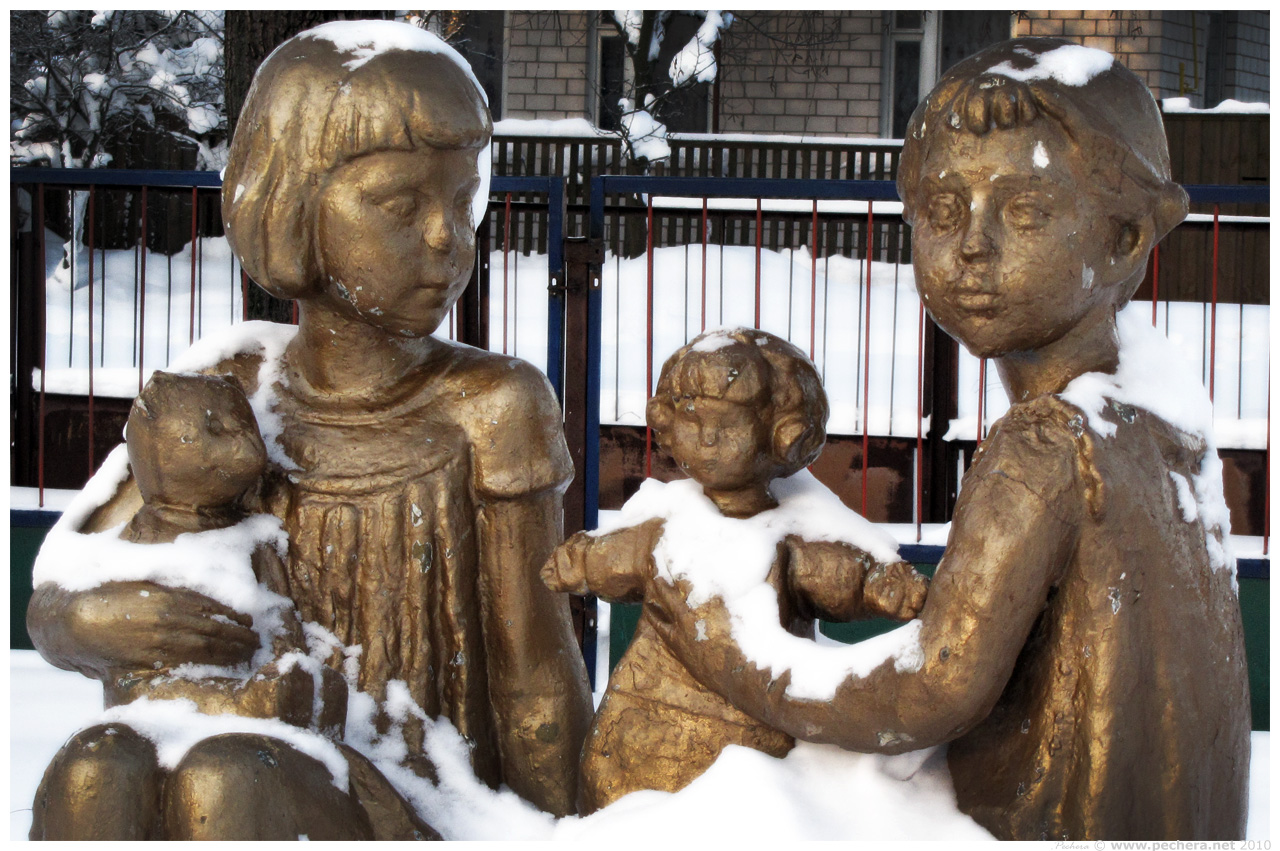 Акция «от сердца к сердцу»
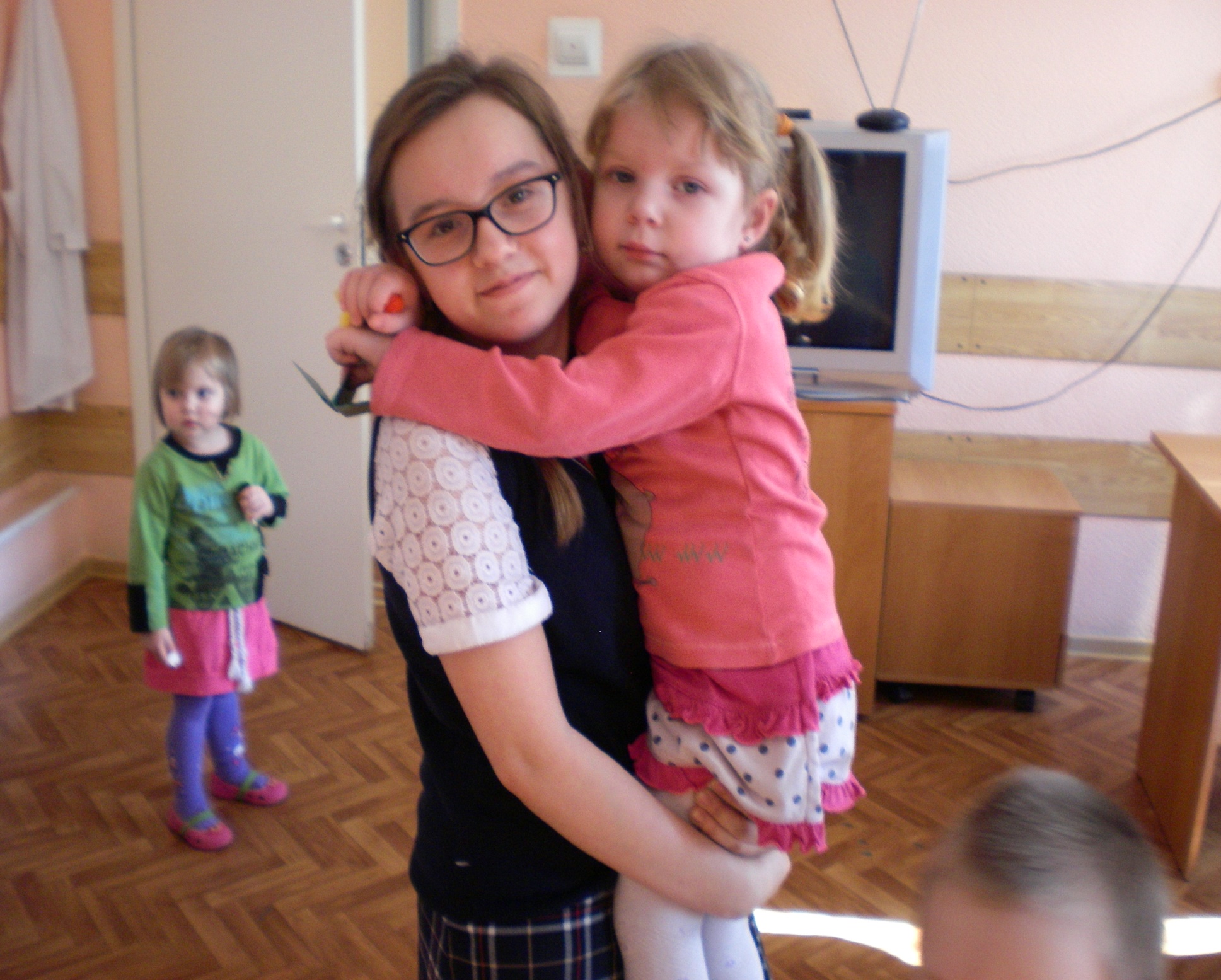 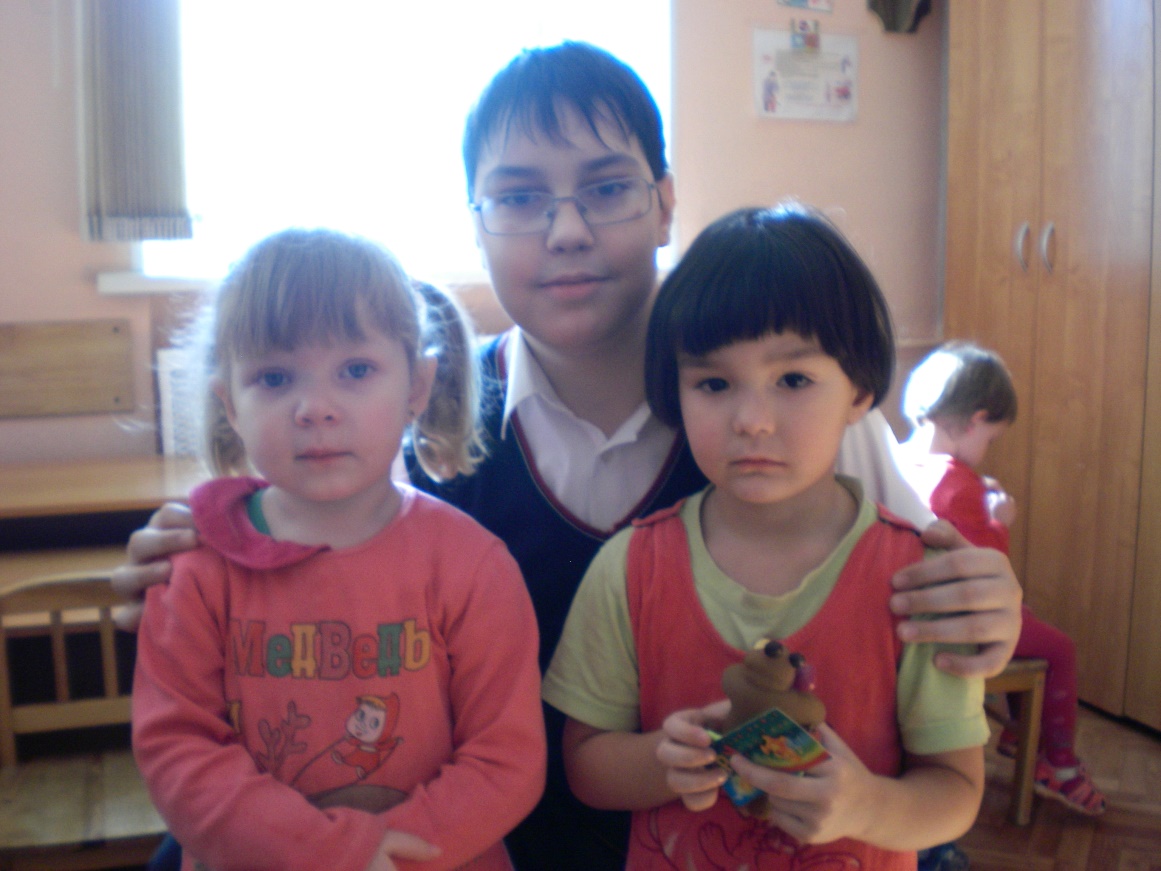 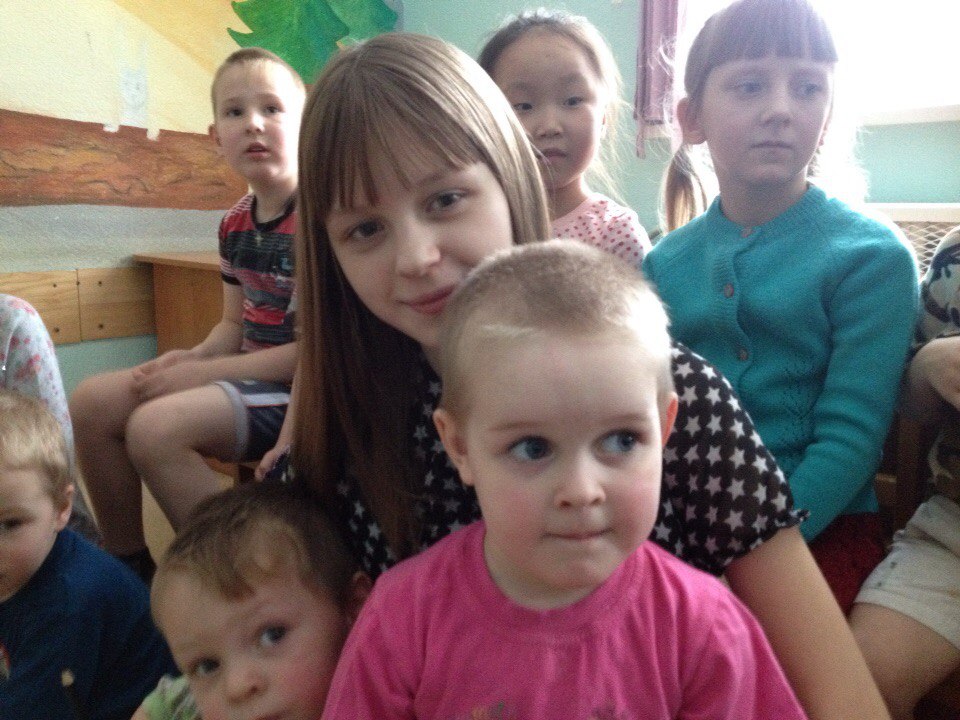 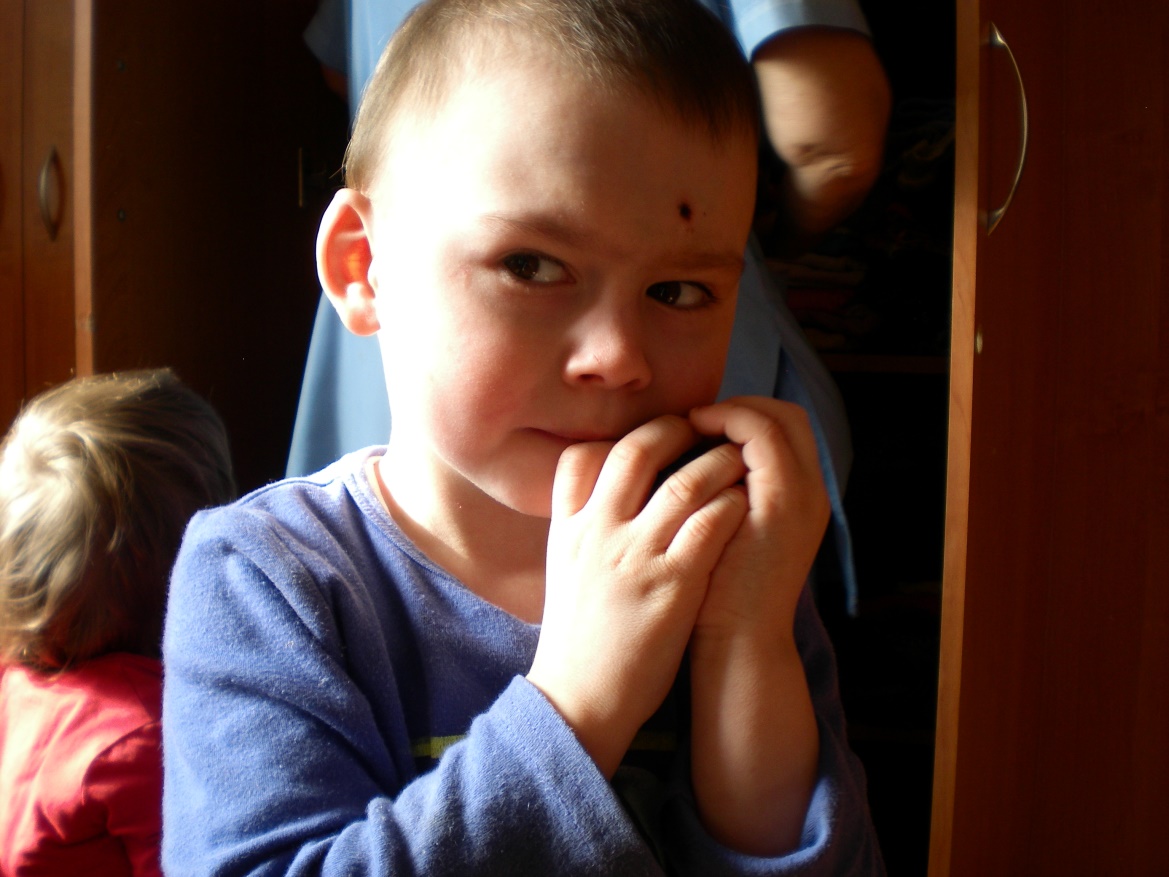 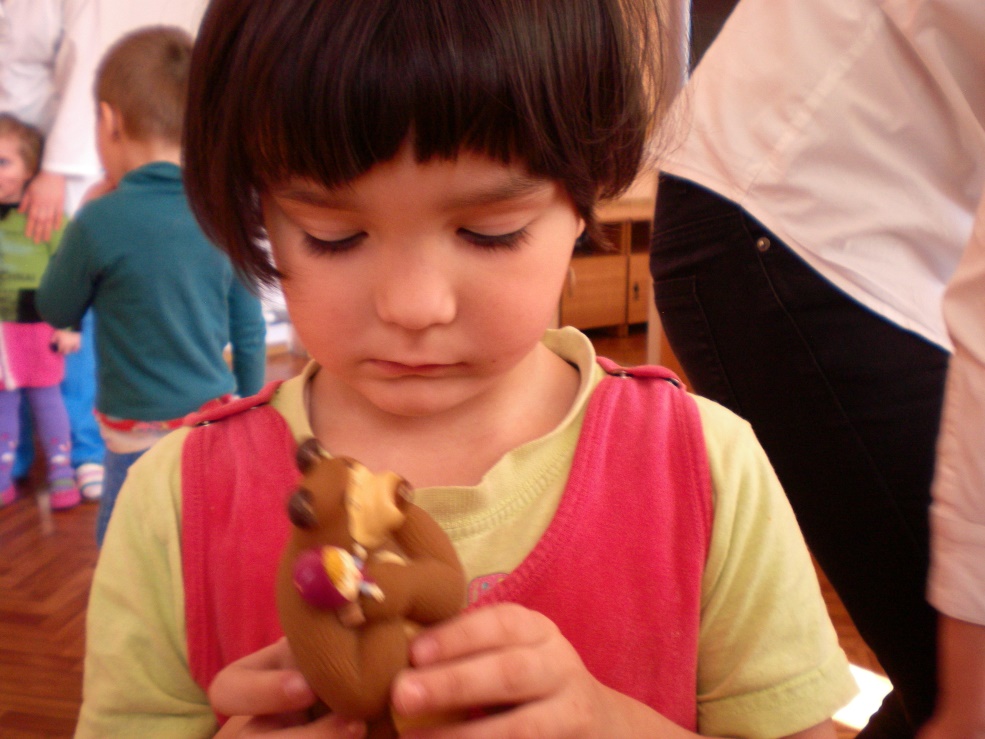 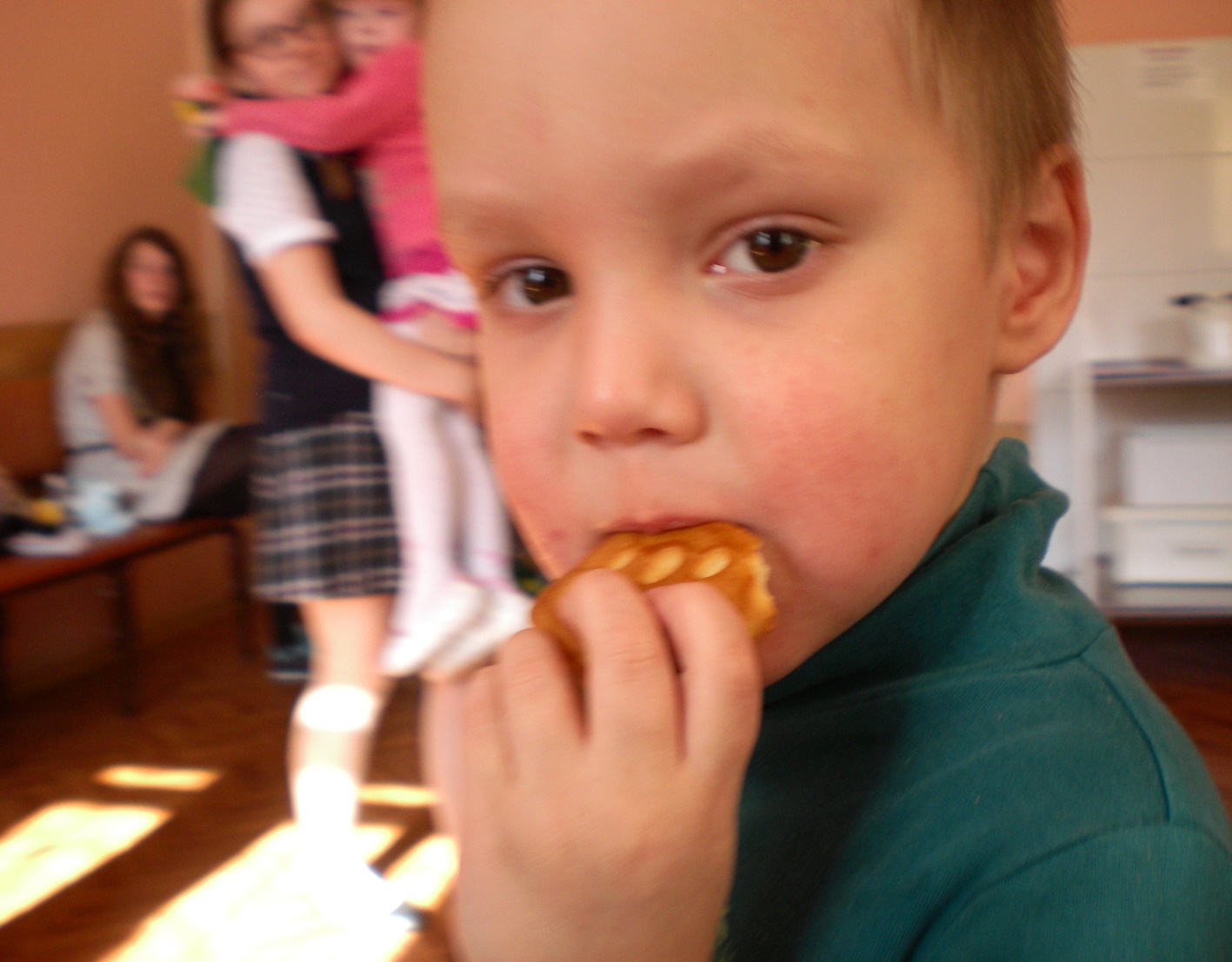 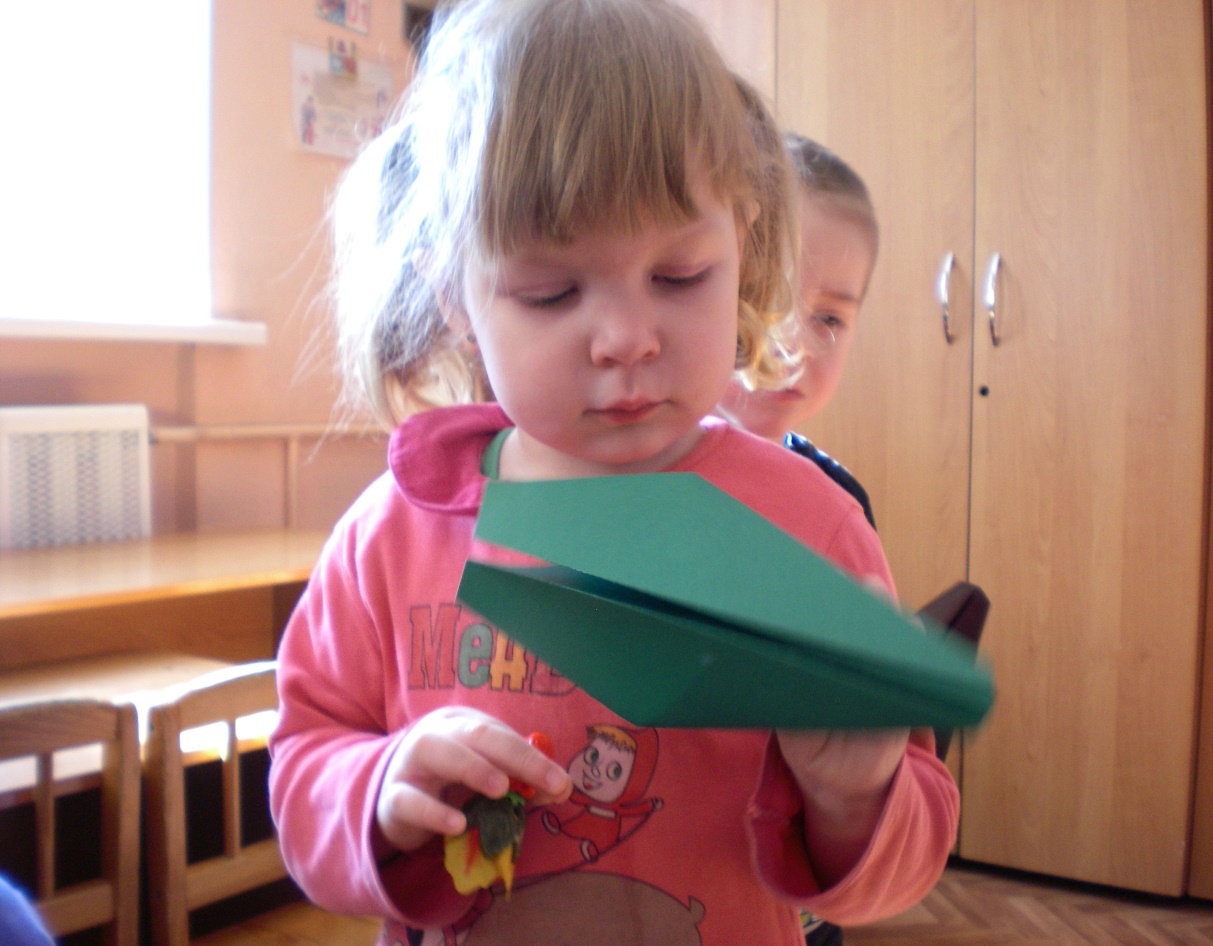 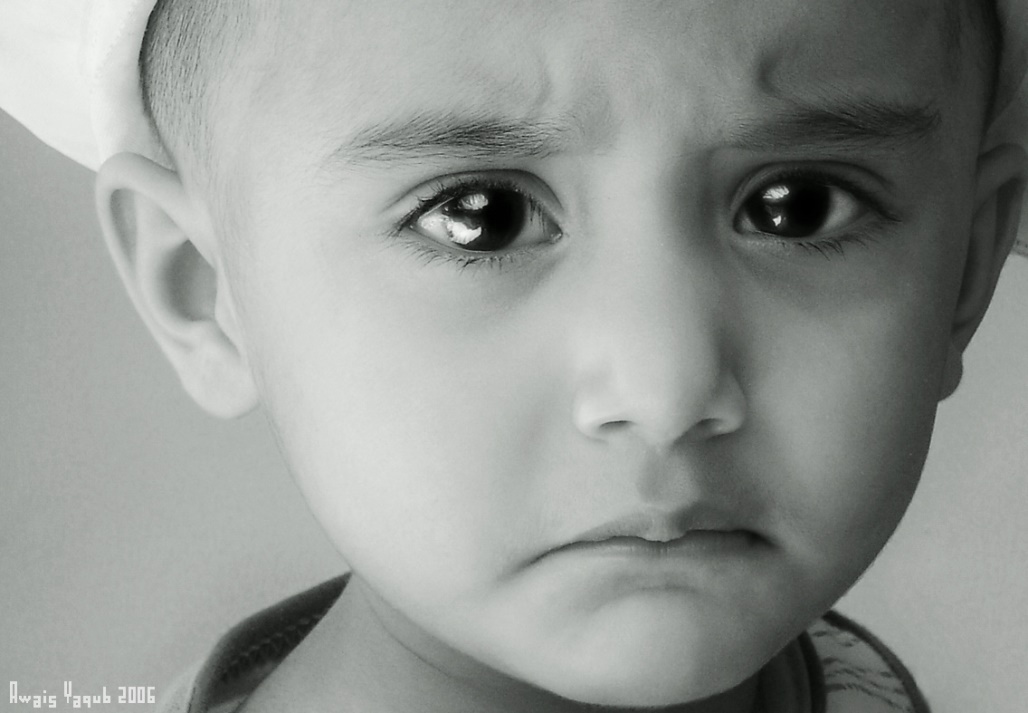 Через детей душа лечится. Она исцеляется рядом с детьмиФ.М. Достоевский